Play a math game on a computer or device for 20 minutes. Options: Dreambox, Splashmath, GoNoodle(Math)
Study your 7’s multiplication and division facts using Splashmath or Flashcards for 20 minutes.
Design a poster that explains how to do addition with regrouping.
Write a paragraph comparing addition and subtraction. How are they alike? How are they different?
Solve 738- 362 in two ways. Show your work for both strategies.
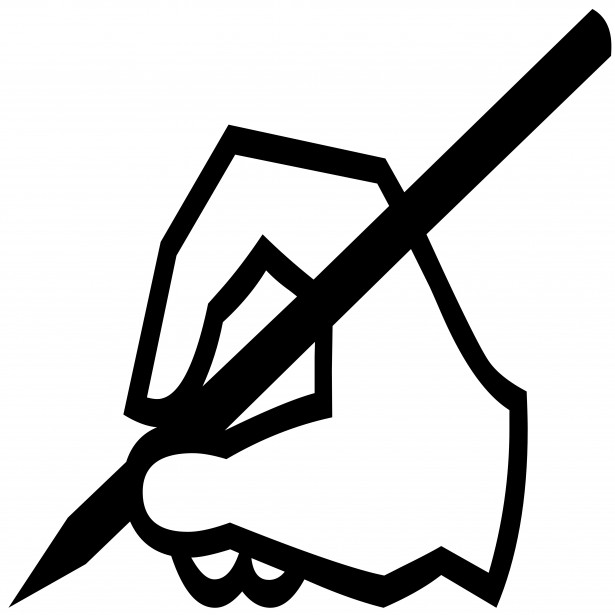 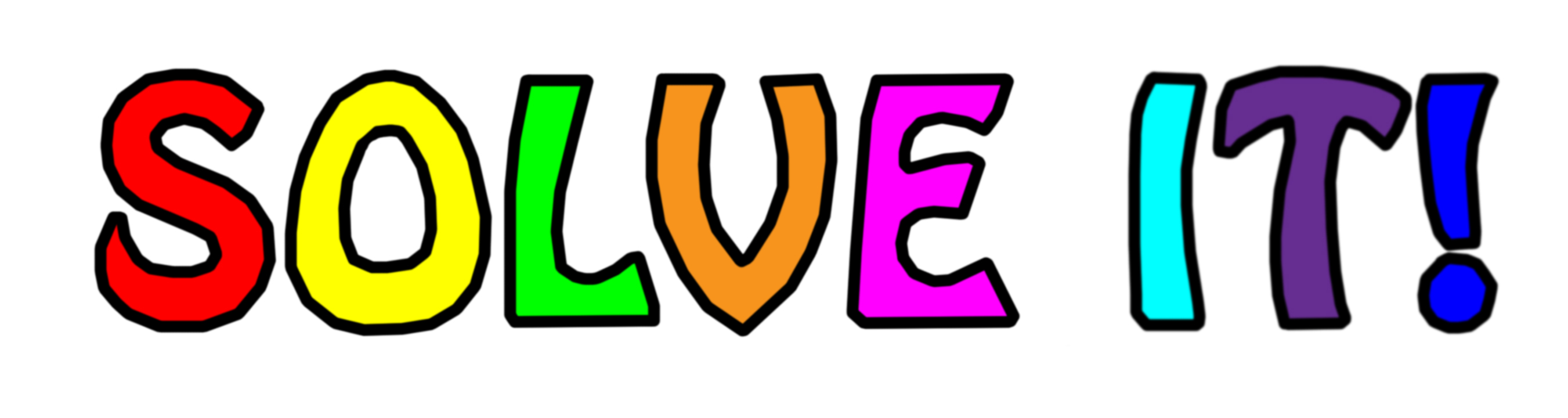 Set a timer for 2 minutes. Have a family member use flashcards to test you on your 7’s facts. Try and get as many correct as you can!
Create a word problem where you add the numbers 873 and 236. Solve the word problem using your favorite strategy. Make sure you show your work!
Design a poster that explains how to do subtraction with regrouping.
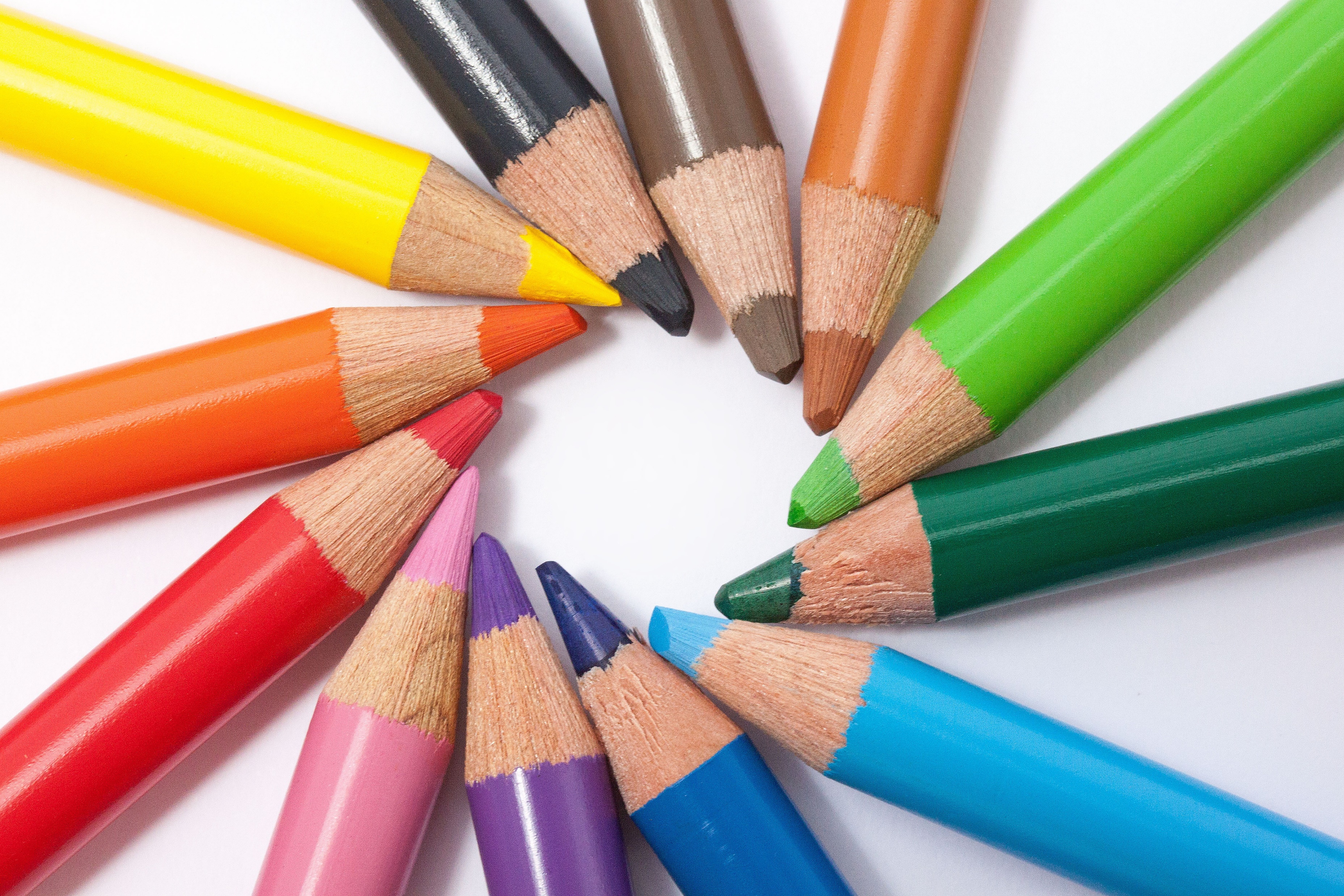